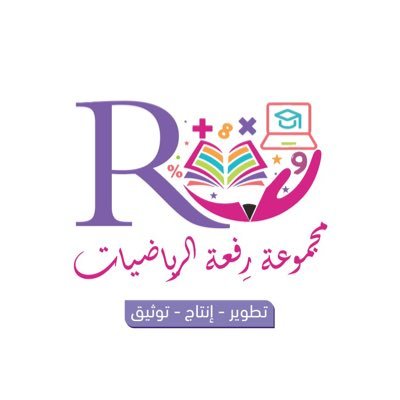 8 - 4
أحل المسألة
أكتب جملة عددية
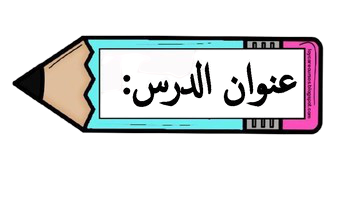 أ.أحـمـد الأحـمـدي  @ahmad9963
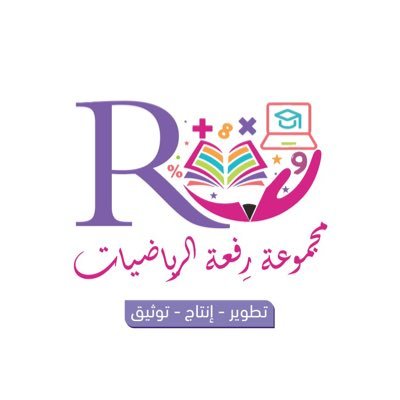 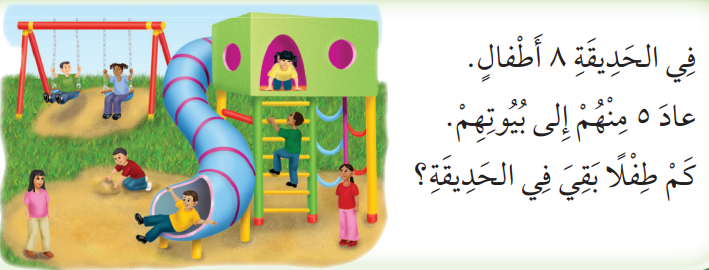 فكرة الدرس

أكتب جملة عددية 
لأحل المسألة
أ.أحـمـد الأحـمـدي  @ahmad9963
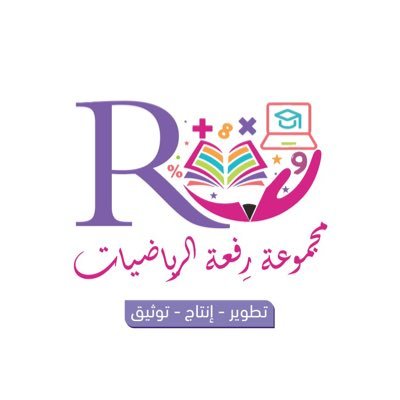 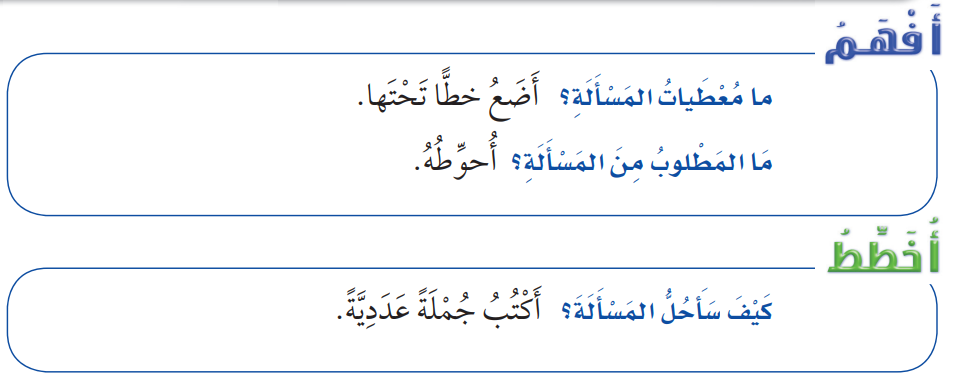 أ.أحـمـد الأحـمـدي  @ahmad9963
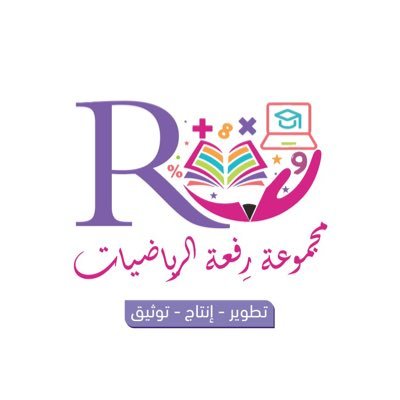 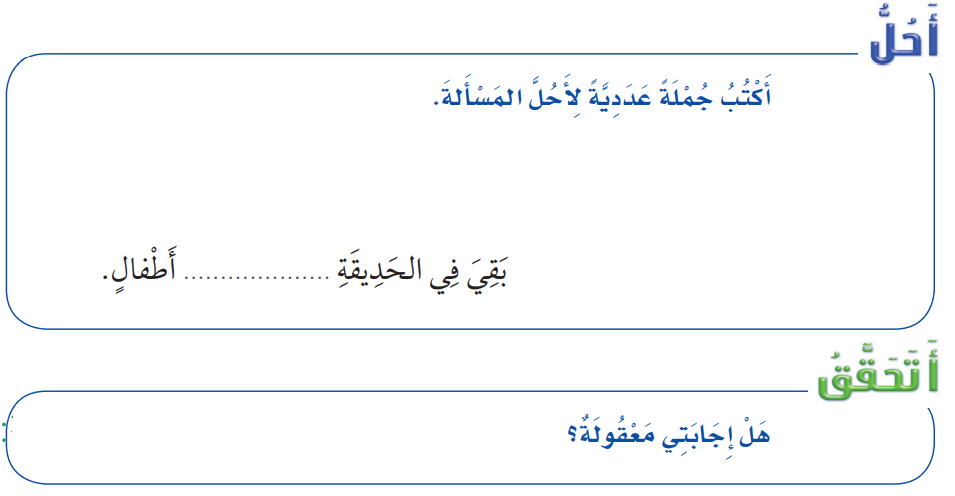 أ.أحـمـد الأحـمـدي  @ahmad9963
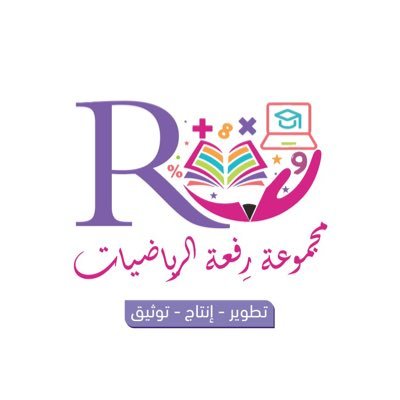 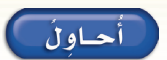 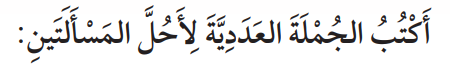 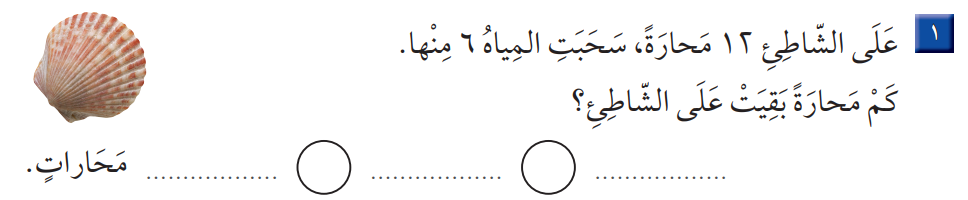 أ.أحـمـد الأحـمـدي  @ahmad9963
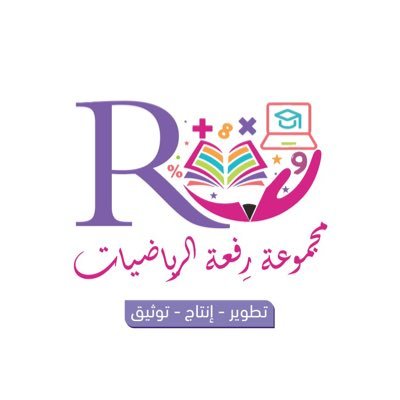 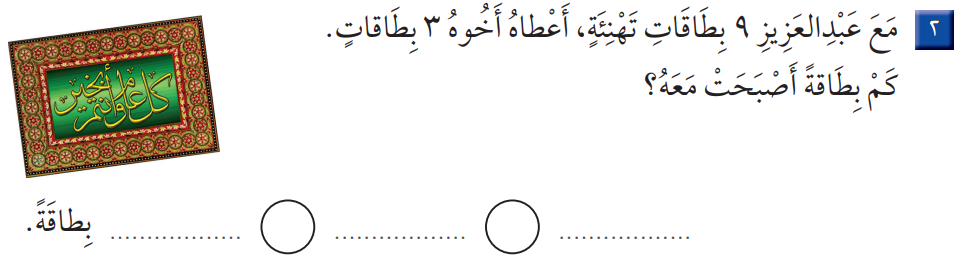 أ.أحـمـد الأحـمـدي  @ahmad9963
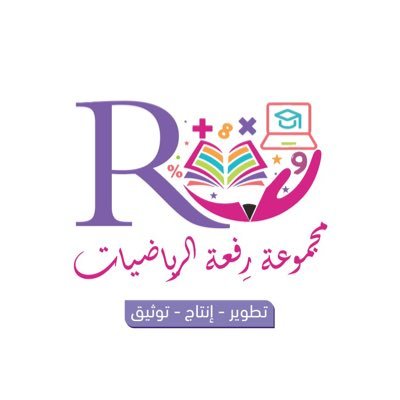 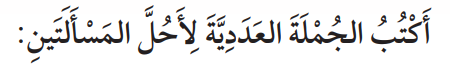 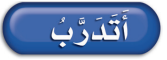 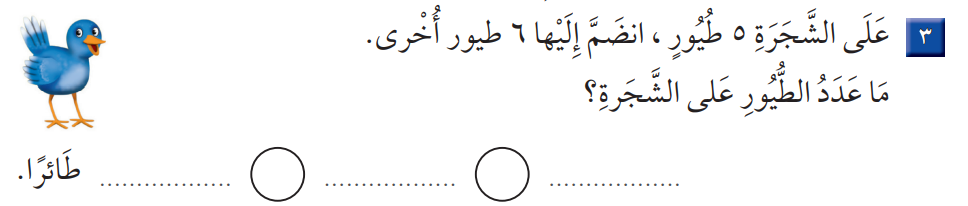 أ.أحـمـد الأحـمـدي  @ahmad9963
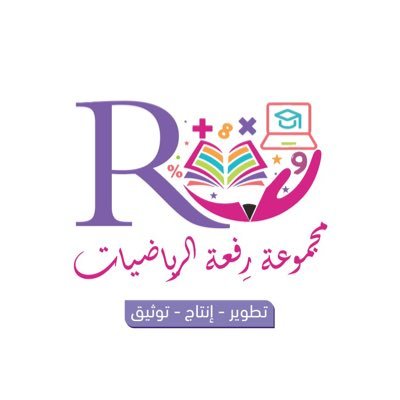 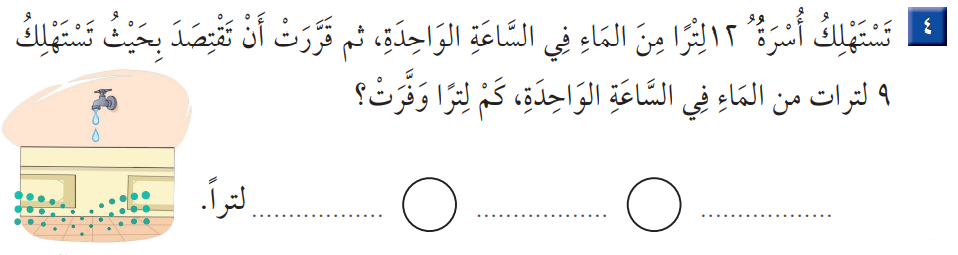 أ.أحـمـد الأحـمـدي  @ahmad9963